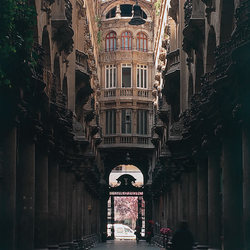 PATRIMONIO EUROPEO
Castilla-La Mancha ed Albacete
Castilla-La Mancha
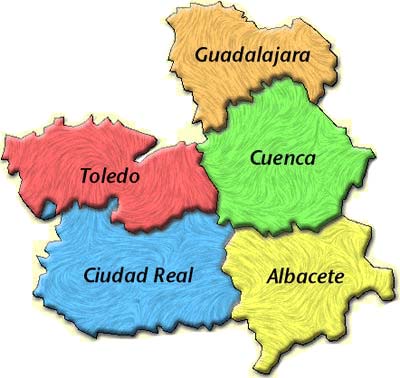 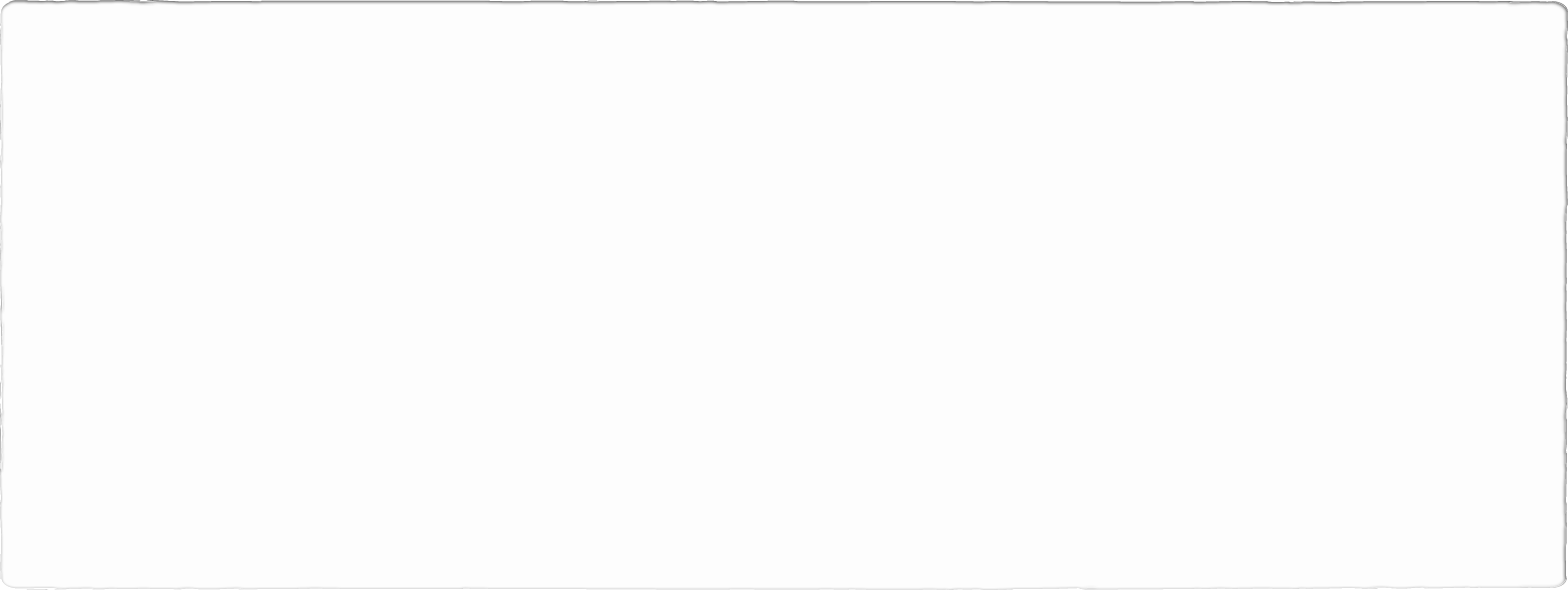 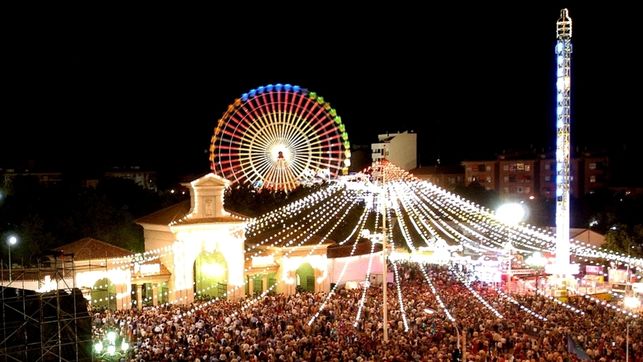 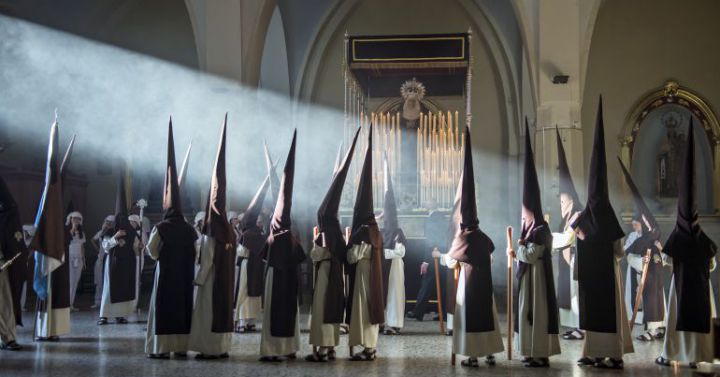 PATRIMONIO CULTURALE
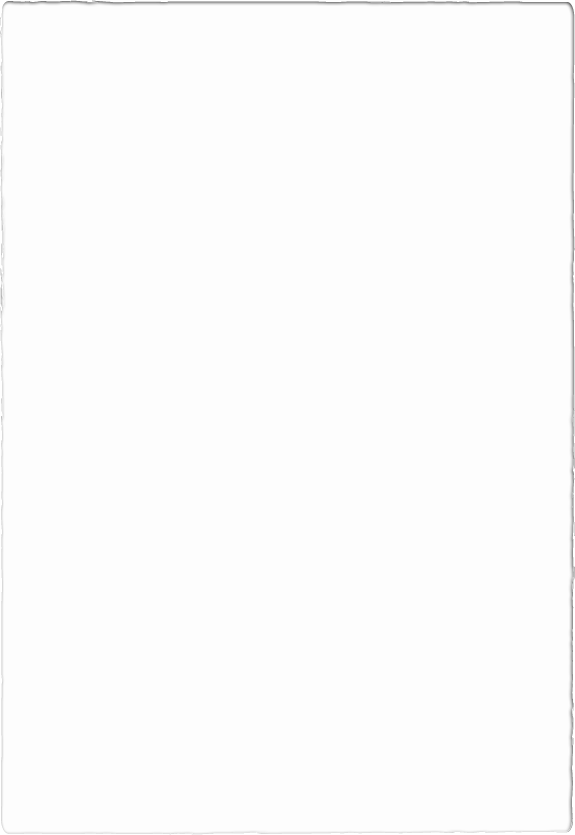 SETTIMANA SANTA
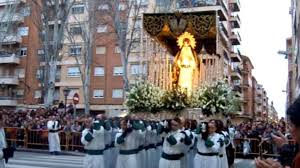 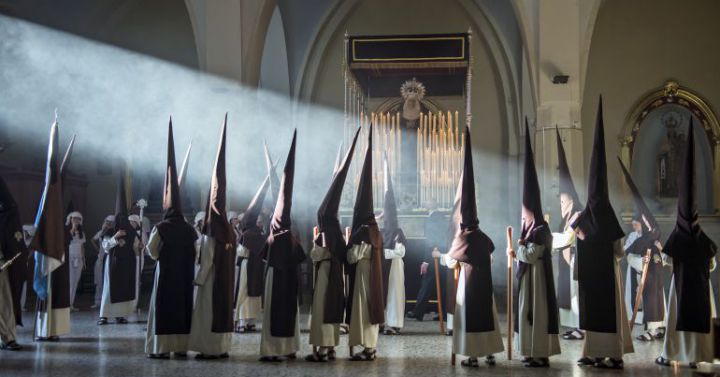 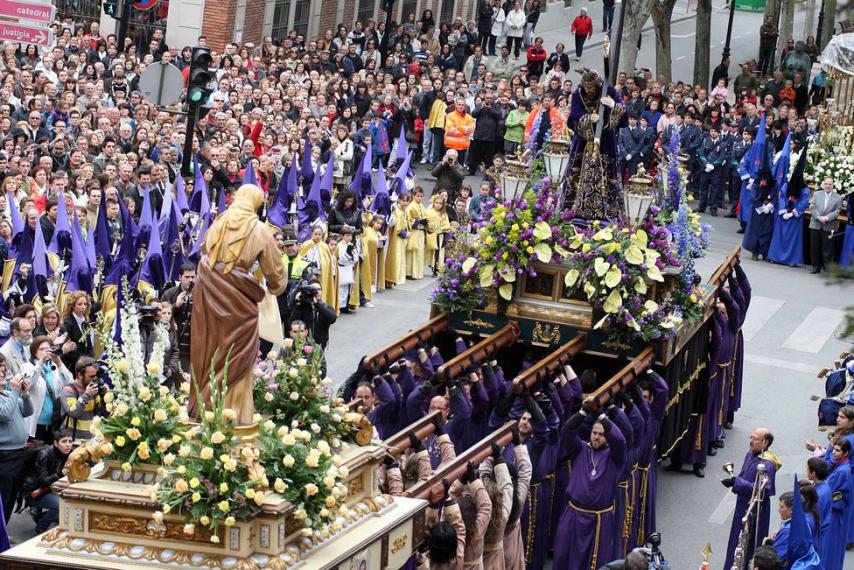 MANCHEGAS
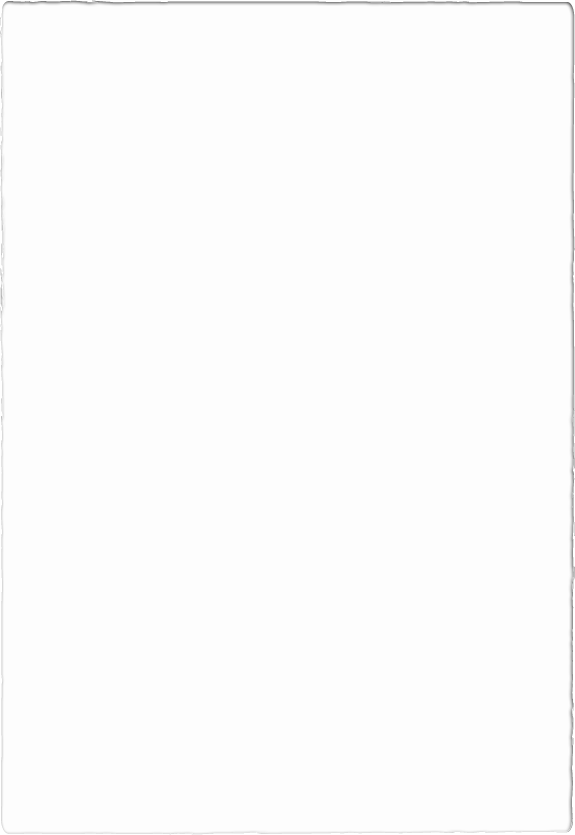 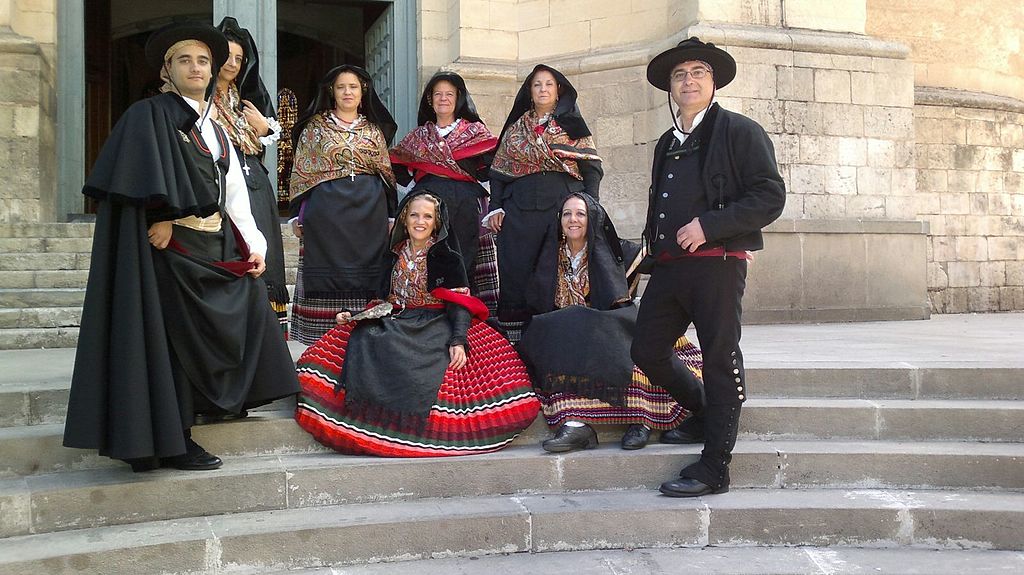 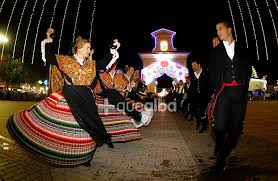 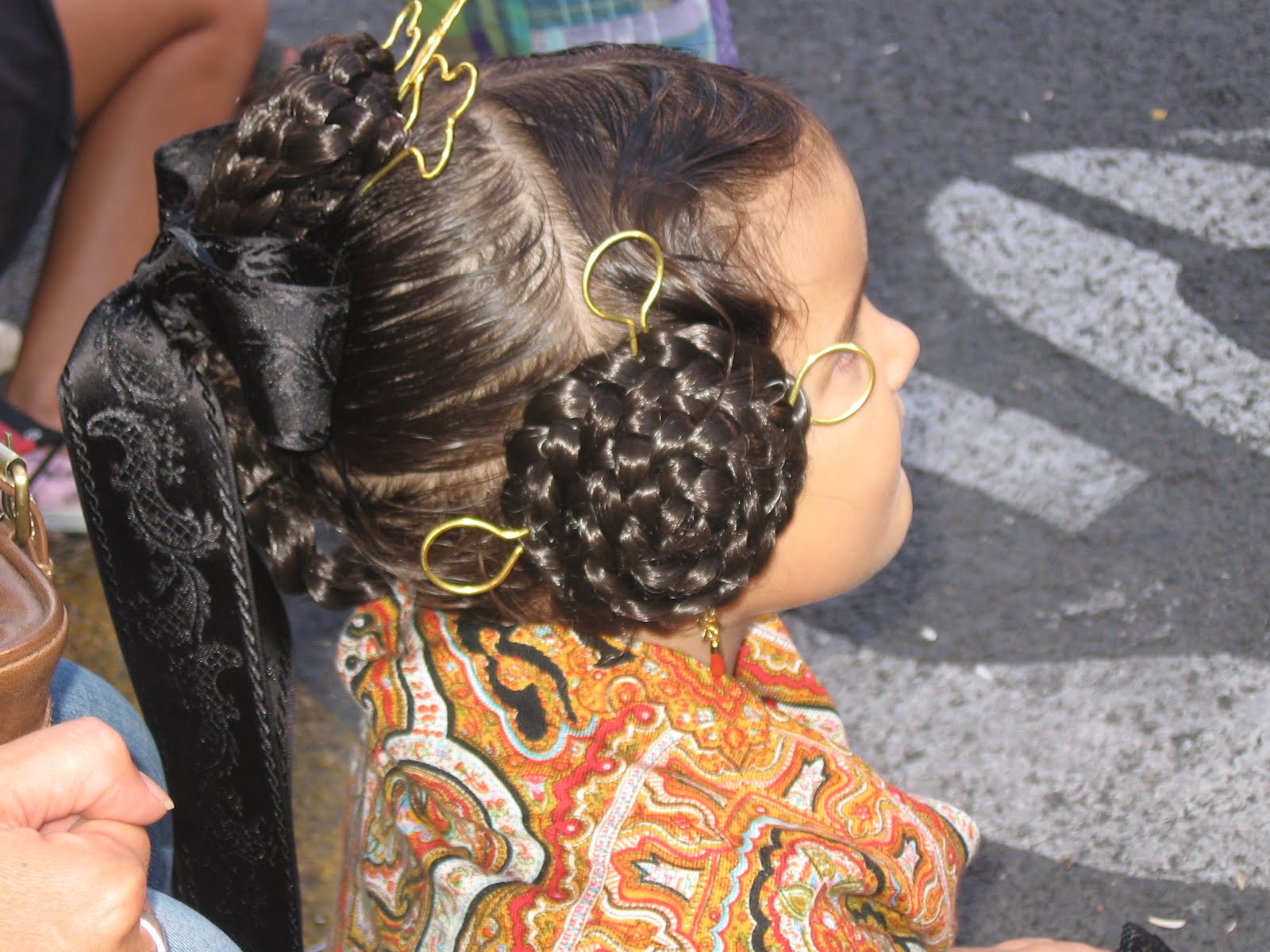 LA FERIA
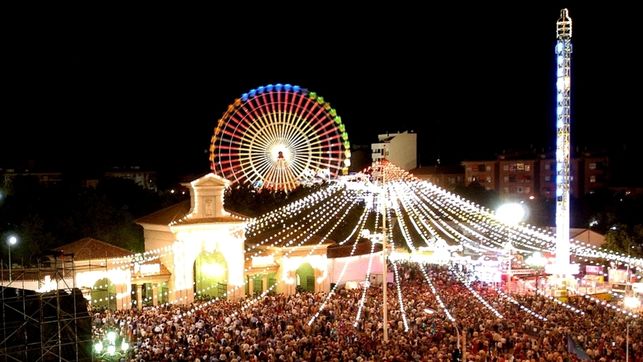 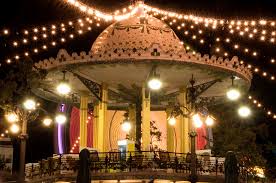 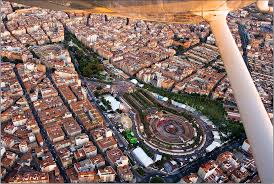 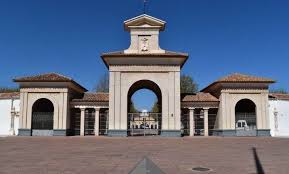 CHINCHILLA
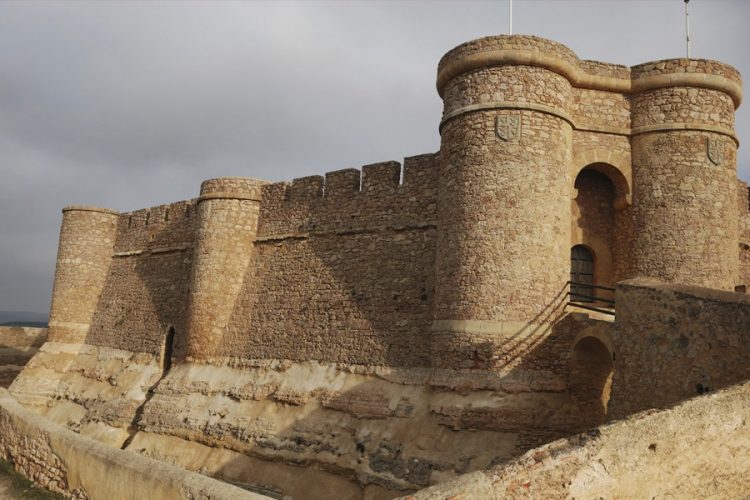 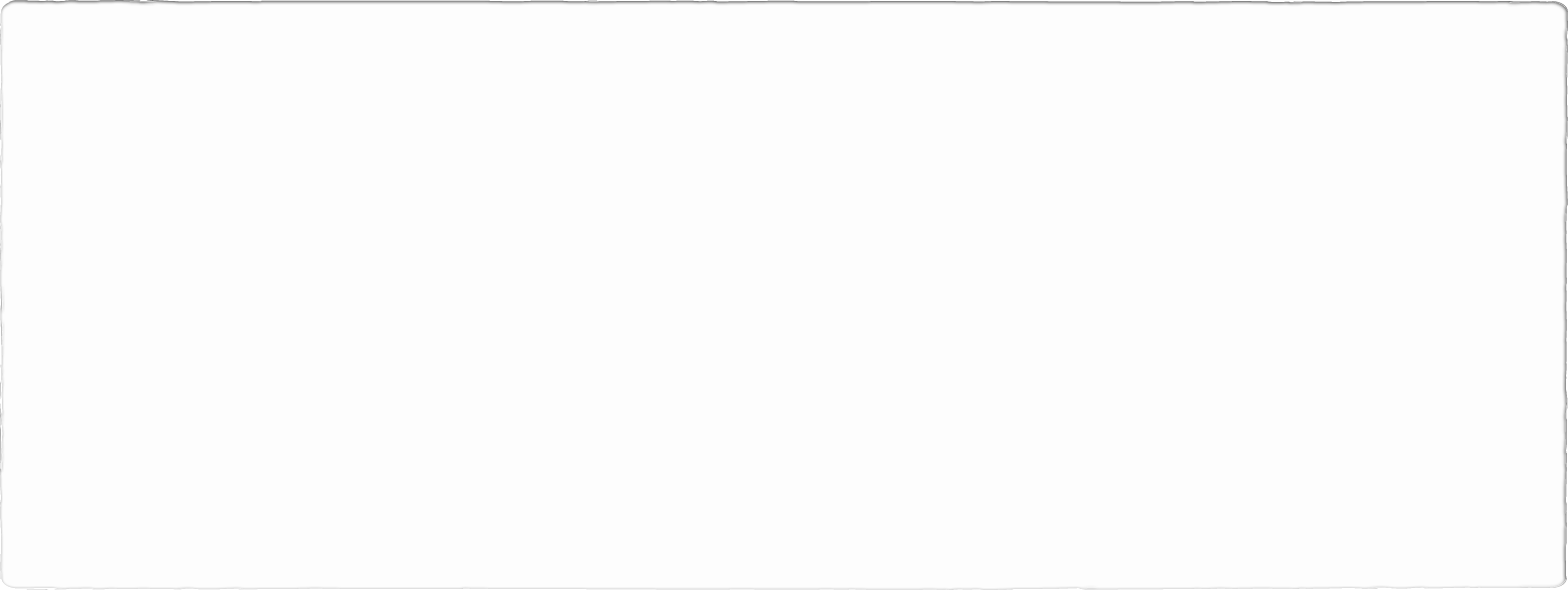 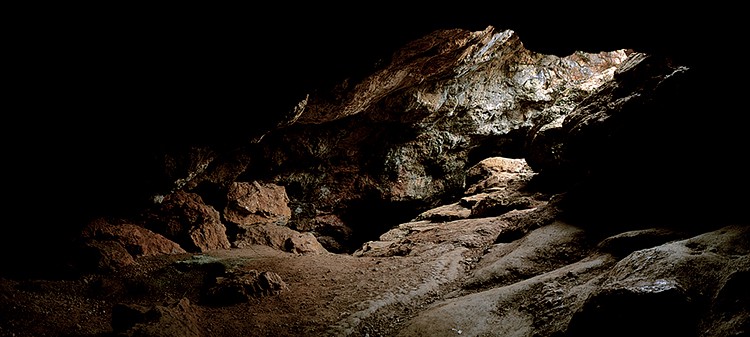 DON QUIJOTE DE LA MANCHA
PATRIMONIO MATERIALE E NATURALE
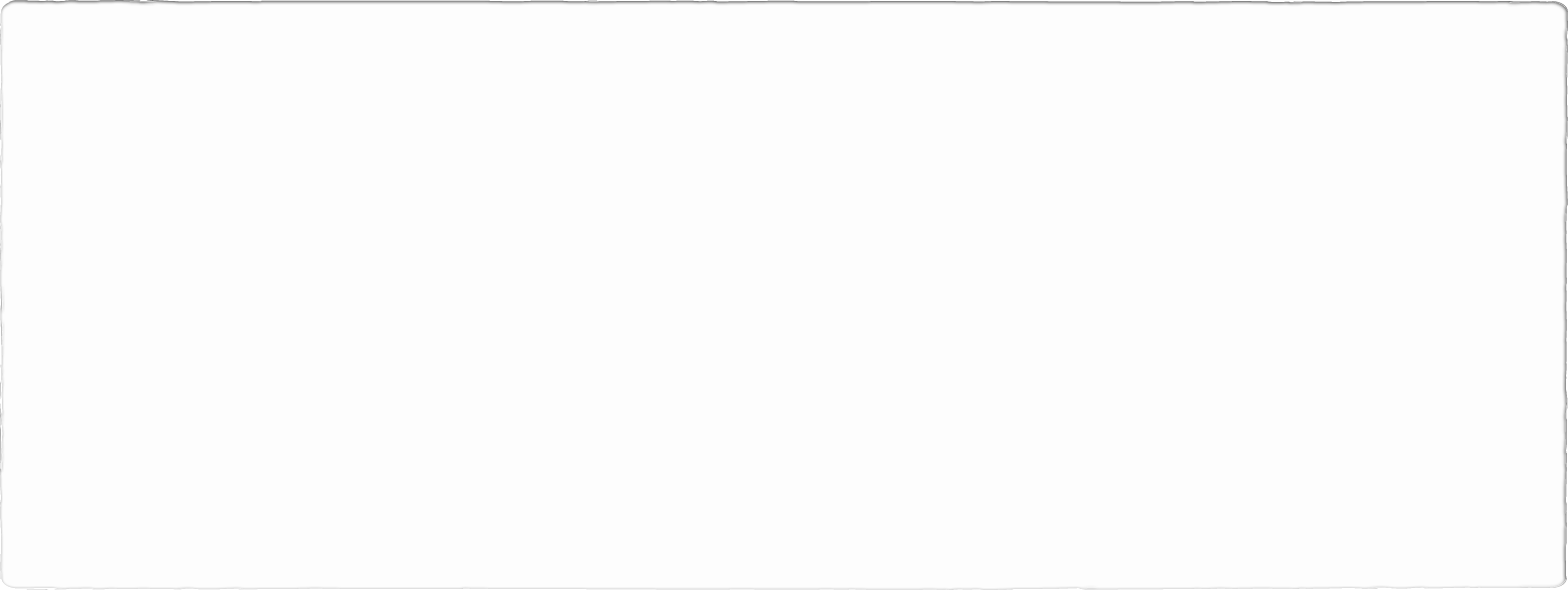 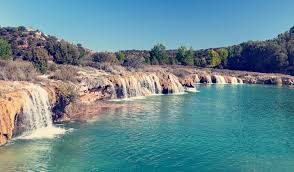 LAGUNAS E RUIDERA (ALBACETE E CIUDAD REAL)
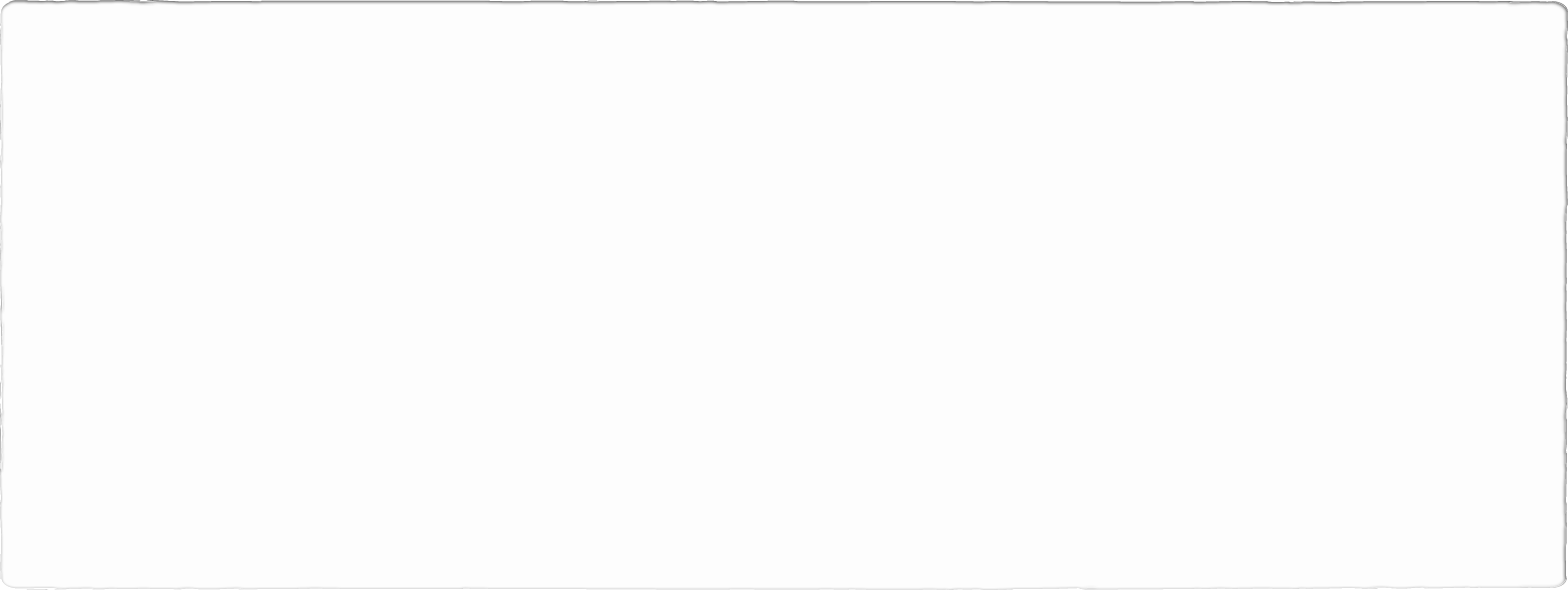 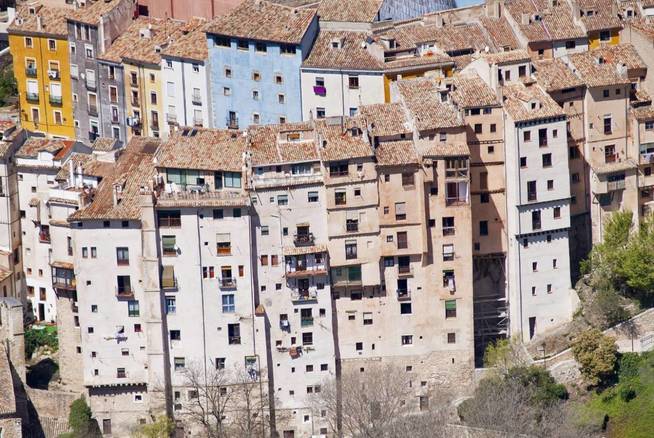 CASAS COLGADAS (CUENCA)
CATTEDRALE DI TOLEDO
MULINI (ALBACETE)
CASTELLO DI ZAFRA (GUADALAJARA)
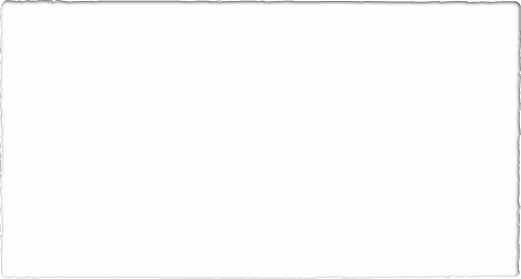 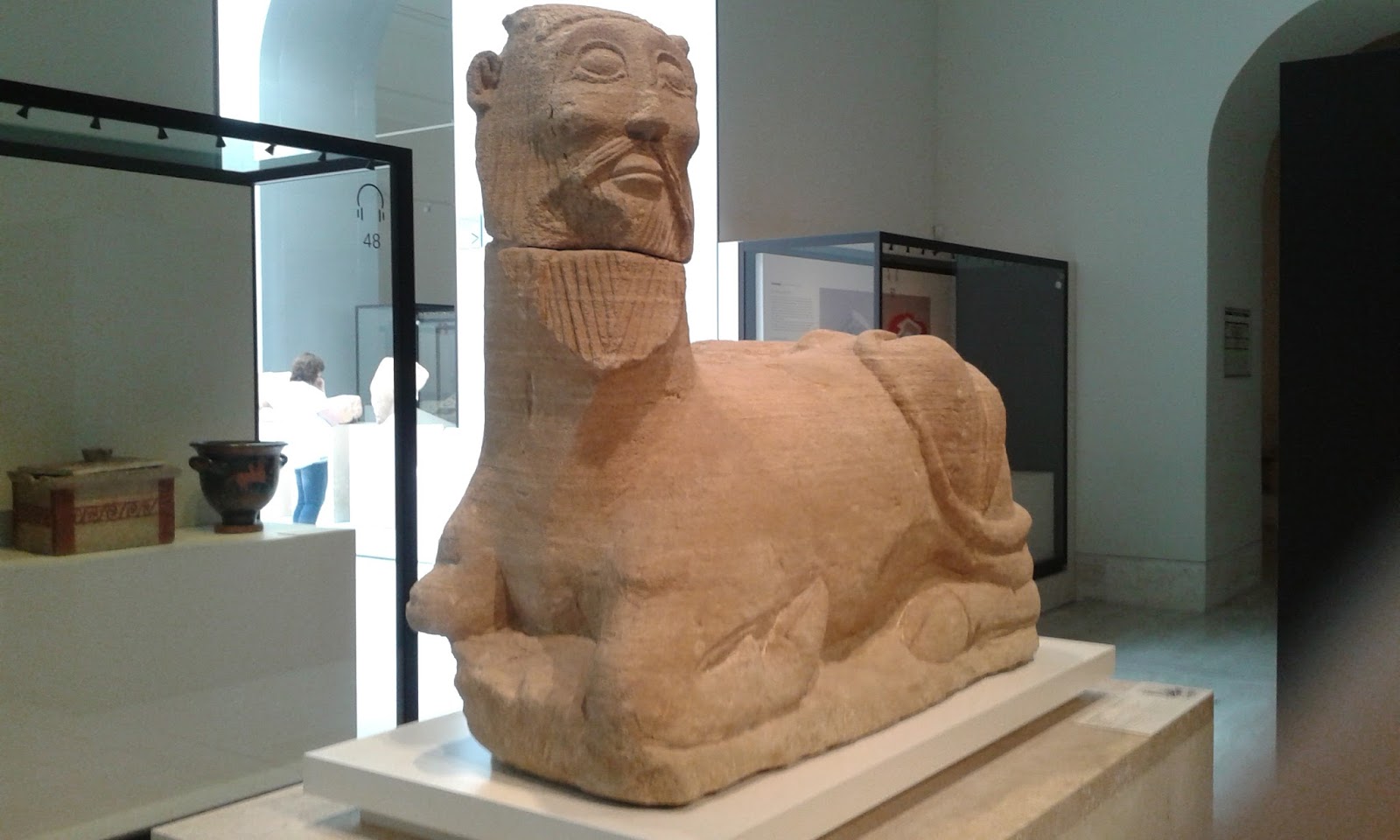 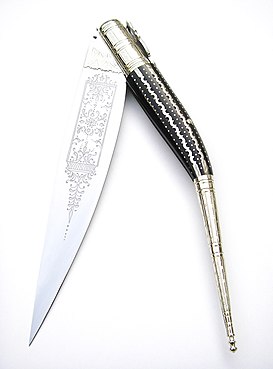 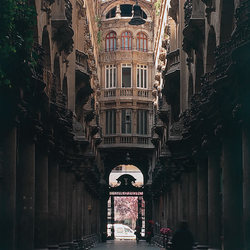 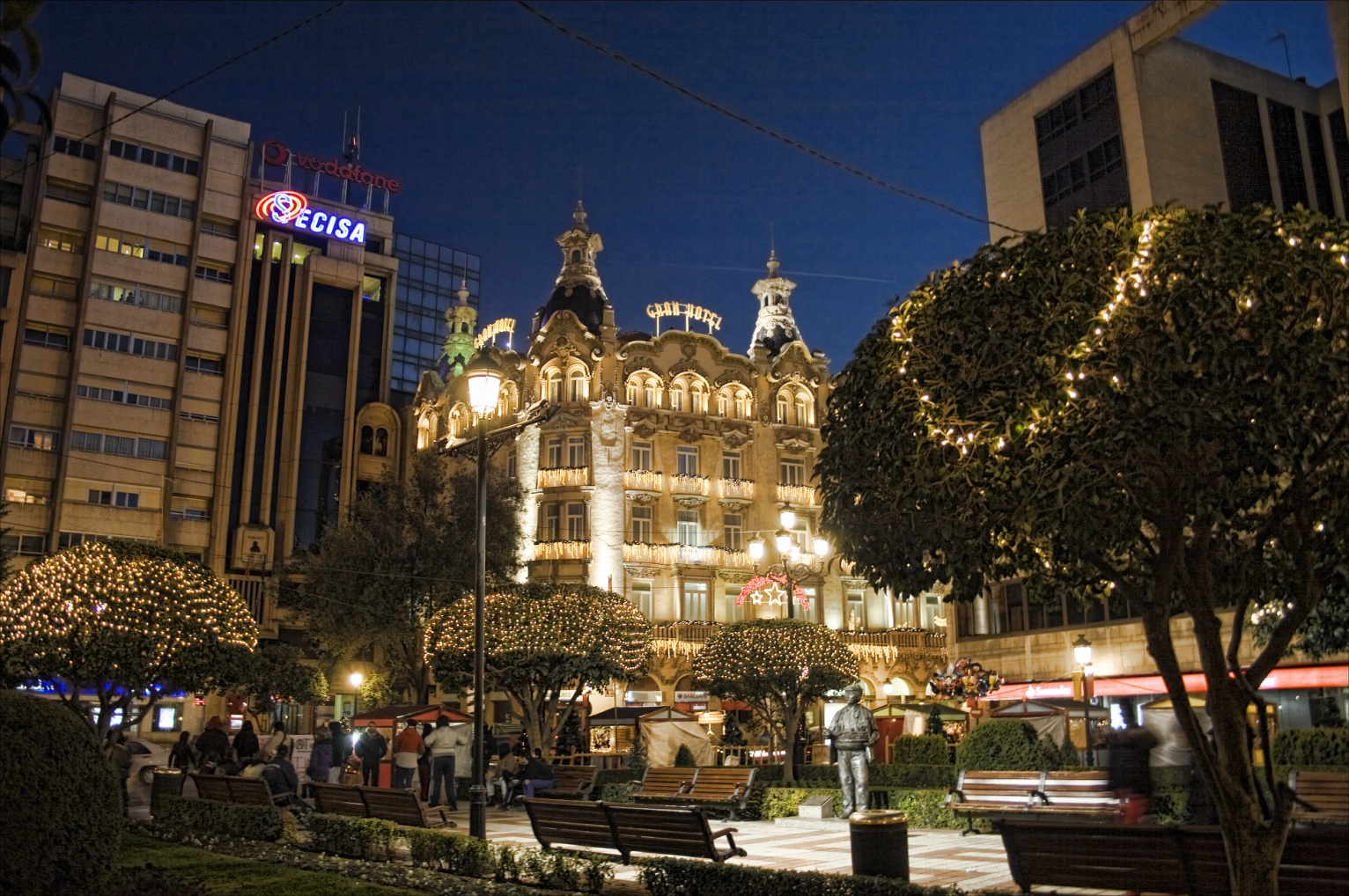 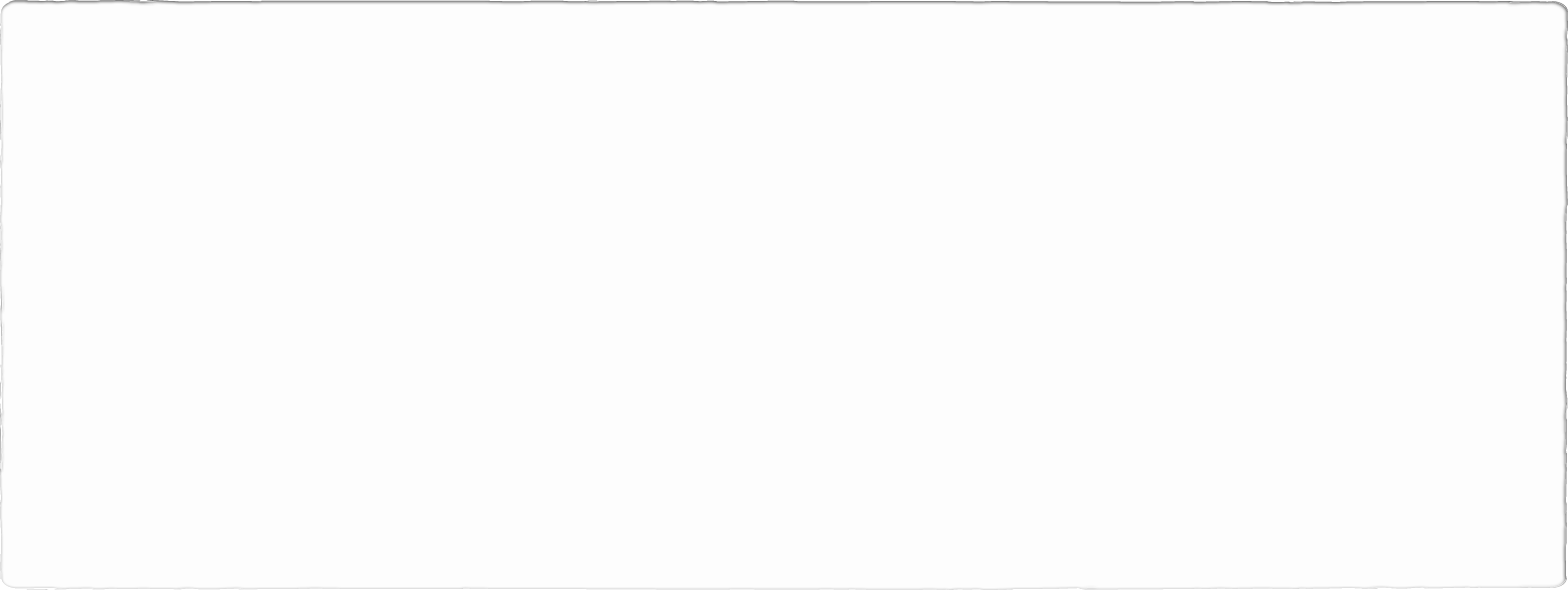 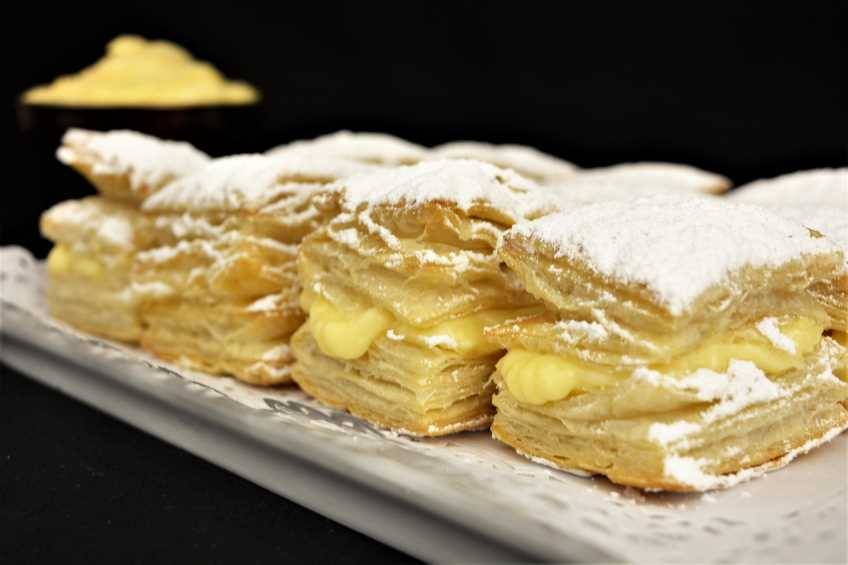 PATRIMONIO GASTRONOMICO
MIGAS
ATASCABURRAS
GAZPACHOS
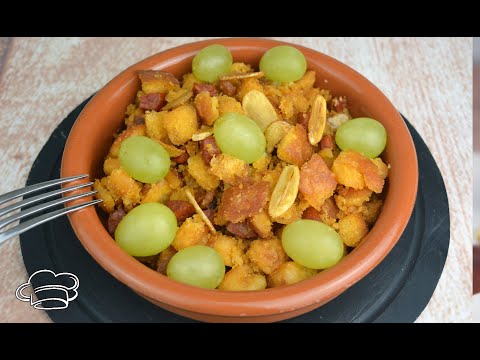 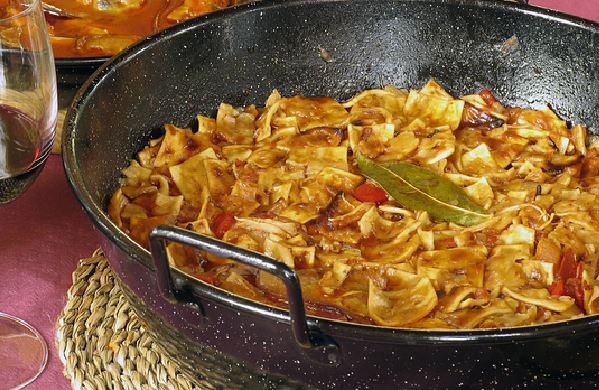 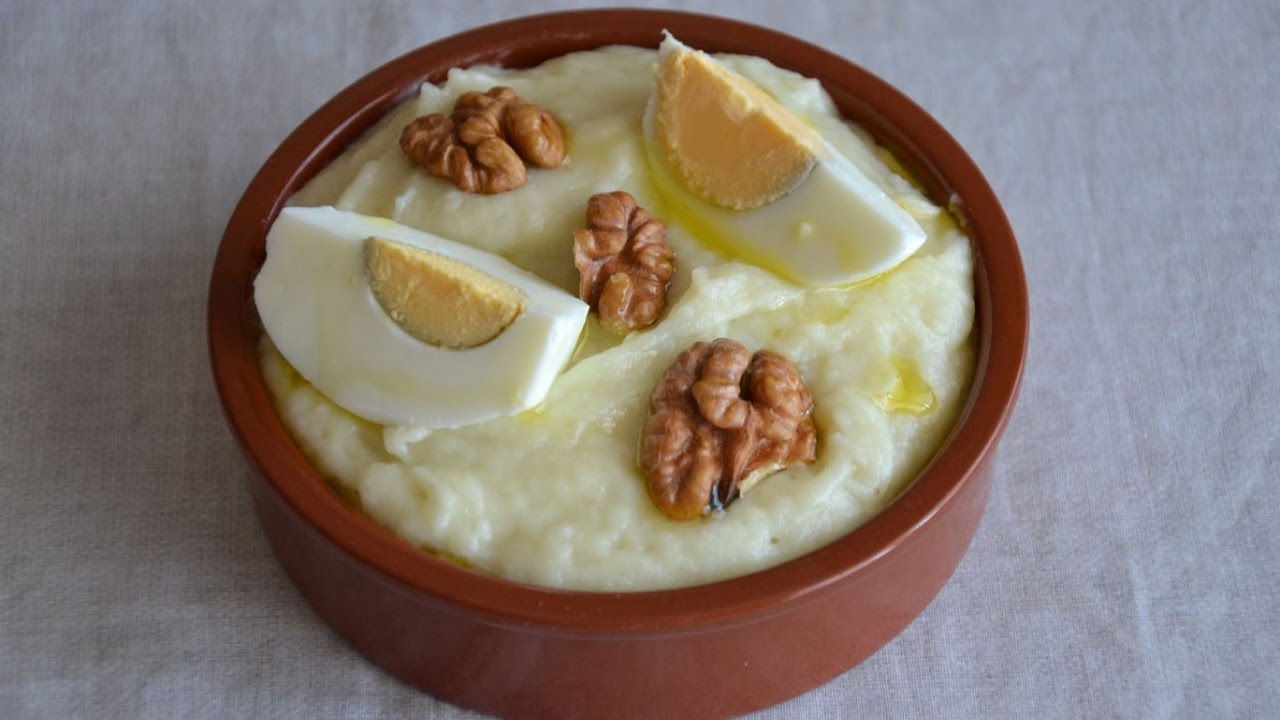 MIGUELITOS
TORRIJAS
AJO MATAERO
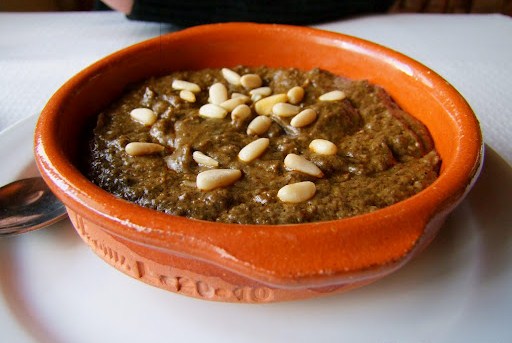 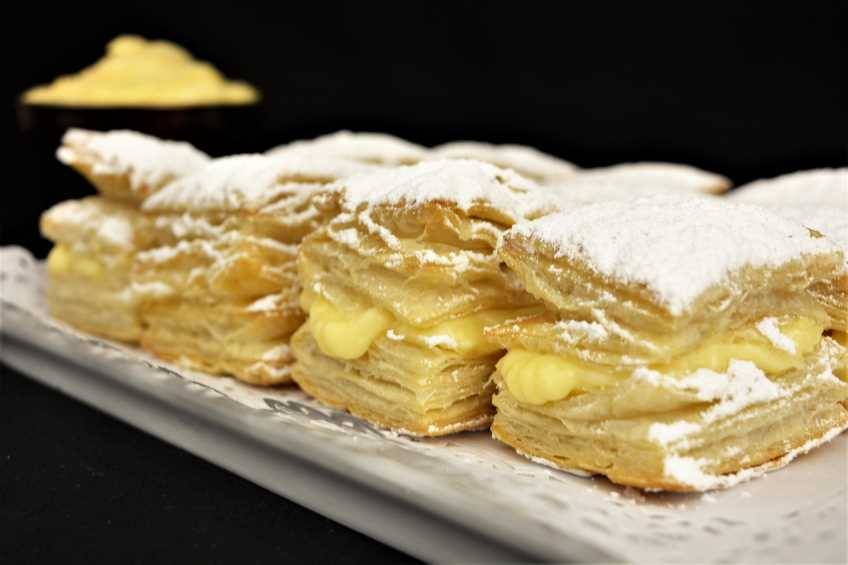 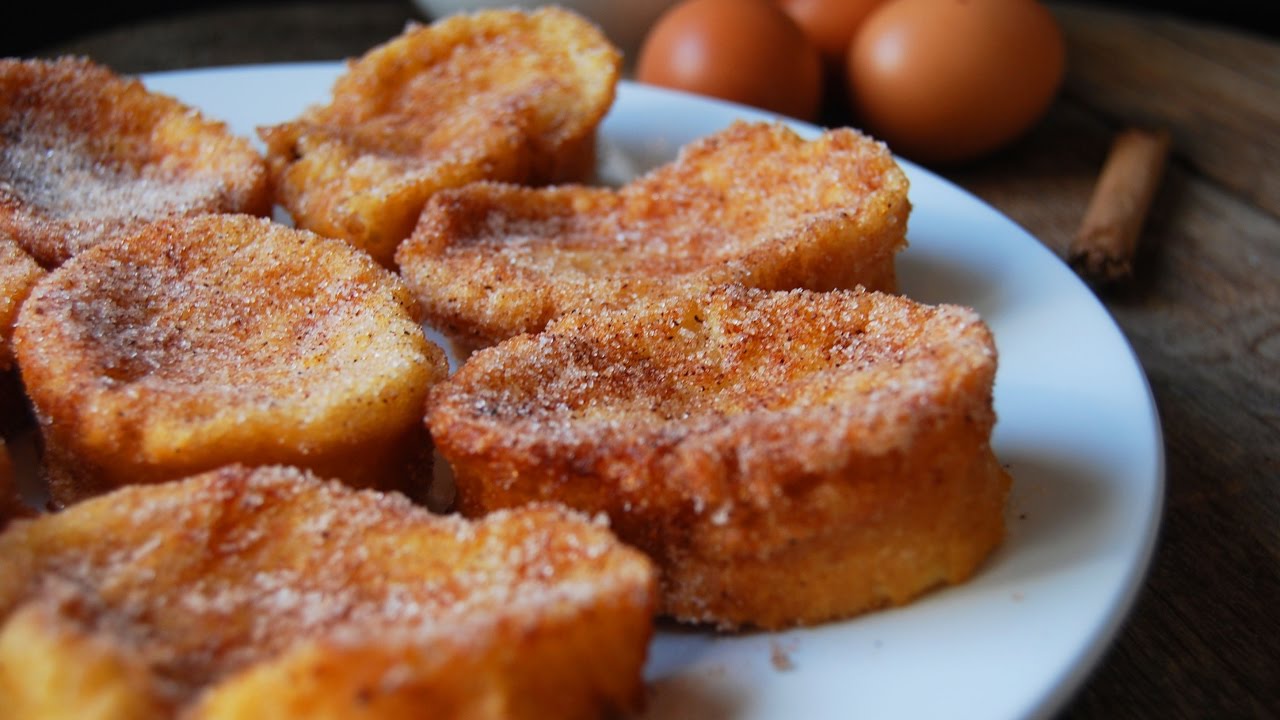